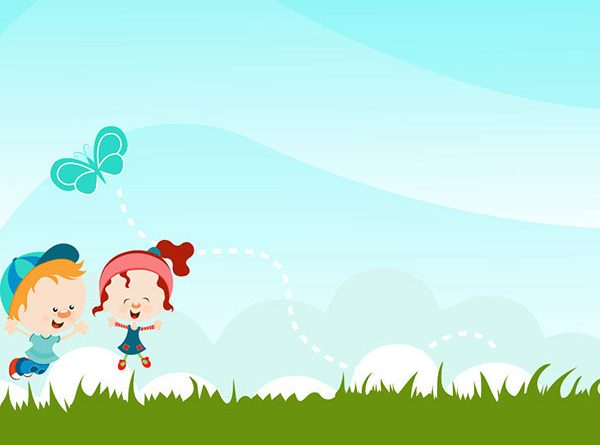 ỦY BAN NHÂN DÂN QUẬN LONG BIÊN
TRƯỜNG MẦM NON TUỔI HOA
******
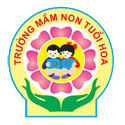 HOẠT ĐỘNG TẠO HÌNH
Đề tài: Vẽ ông mặt trời (Tiết mẫu)
Lớp : Mẫu giáo bé C2
Giáo viên: Nguyễn Thị Thanh
Năm học: 2021- 2022
Cô cho trẻ hát bài “ Cháu vẽ ông mặt trời”
Theo các con,  ông mặt trời có lợi ích gì?
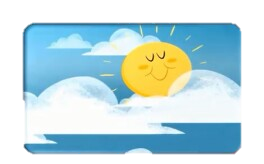 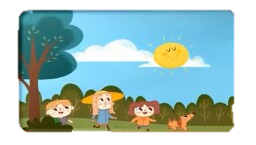 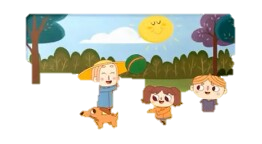 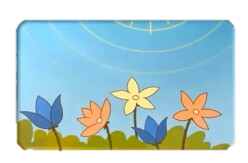 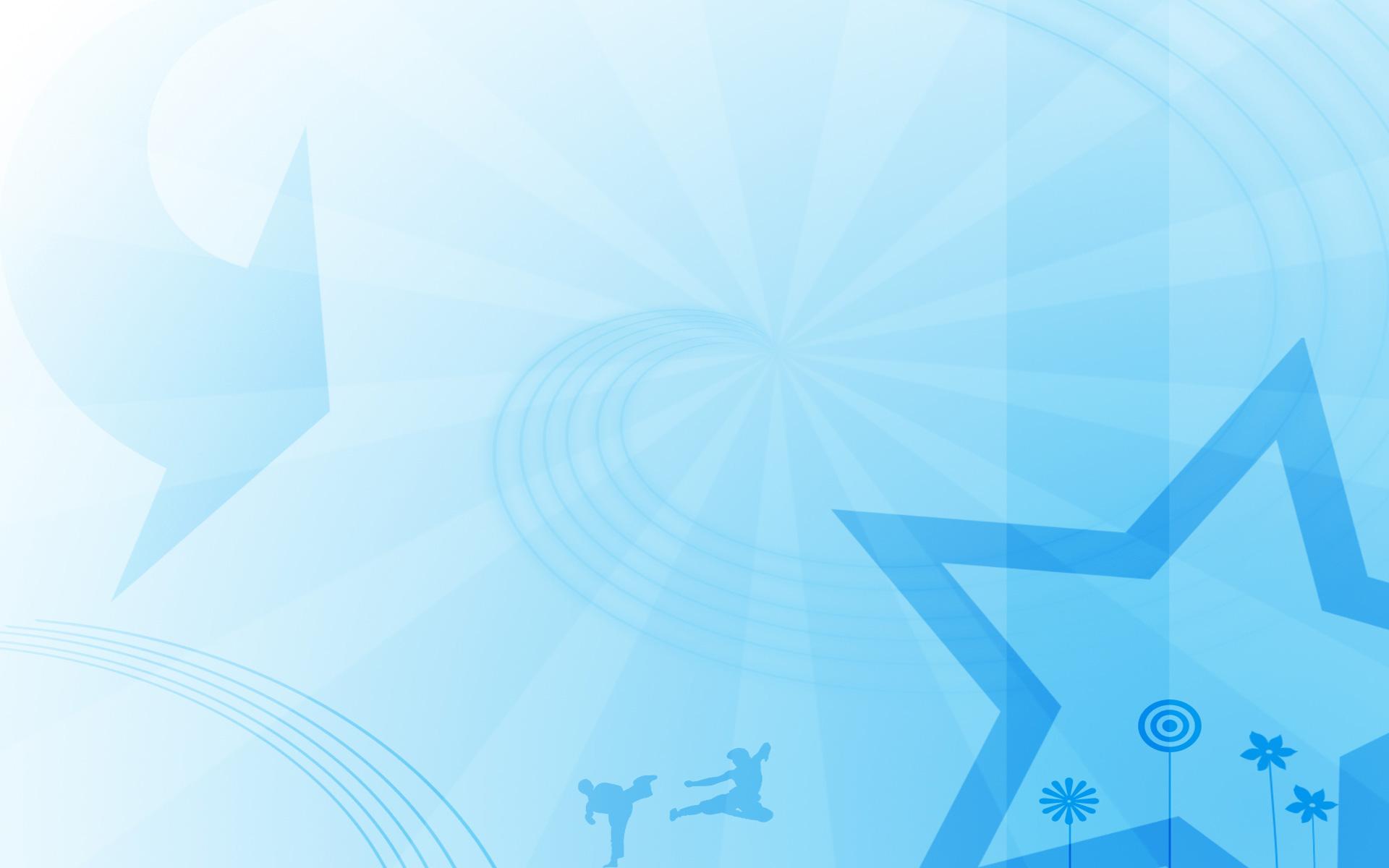 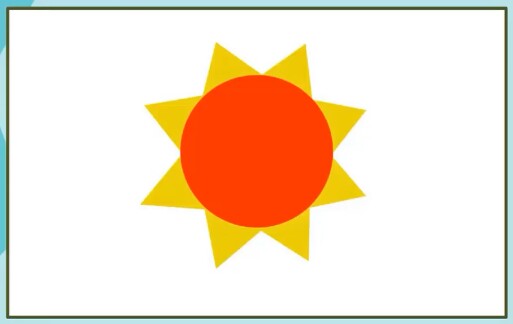 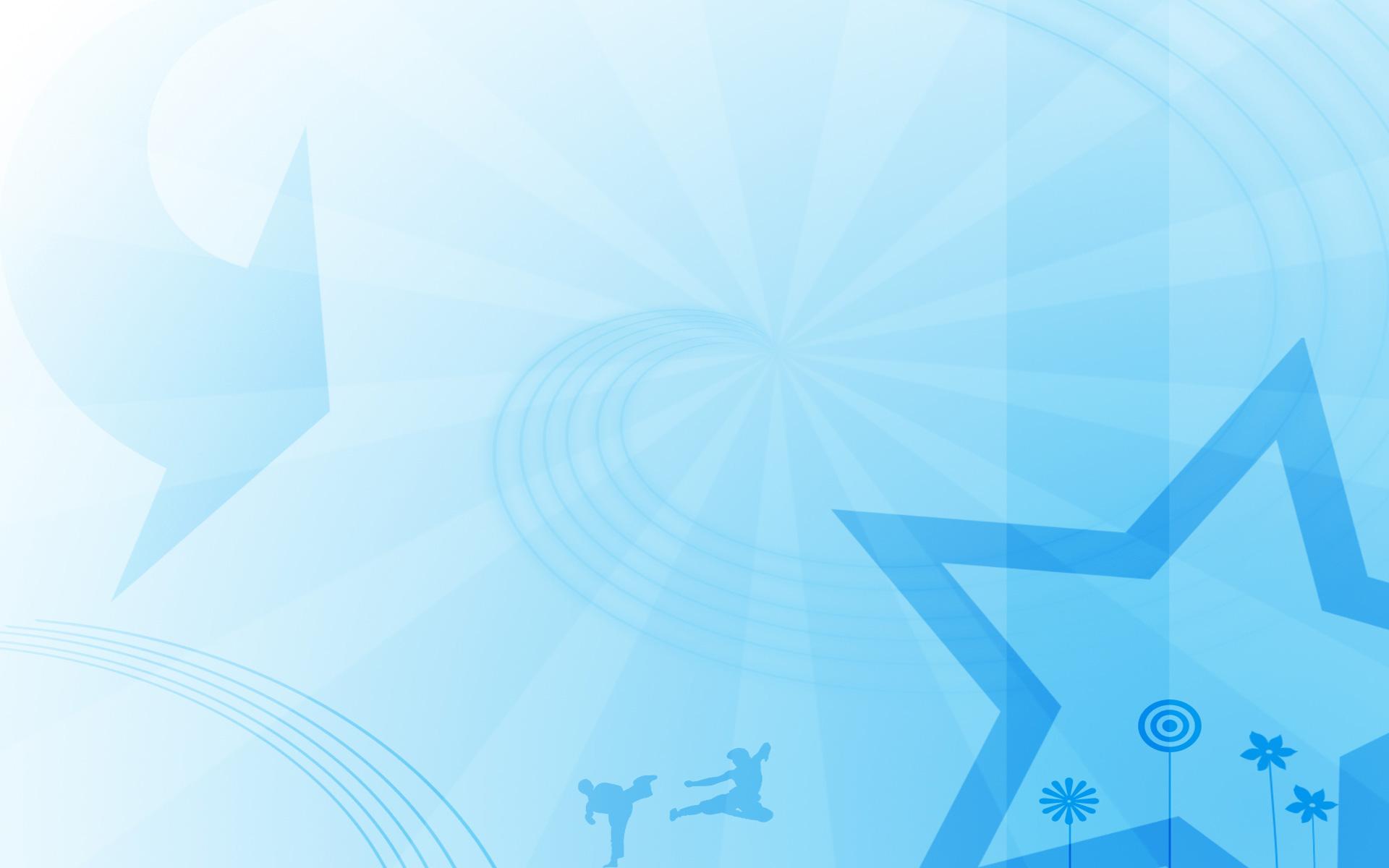 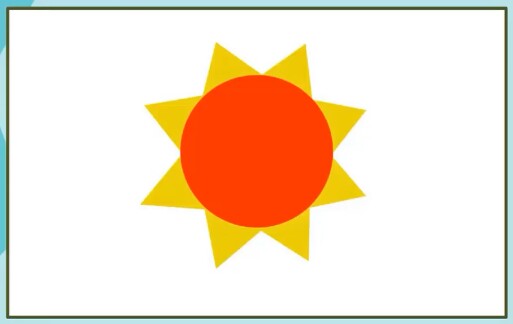 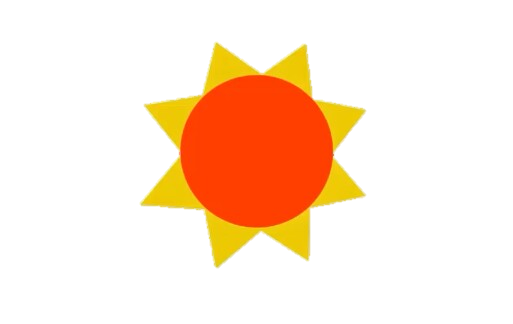 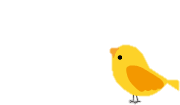 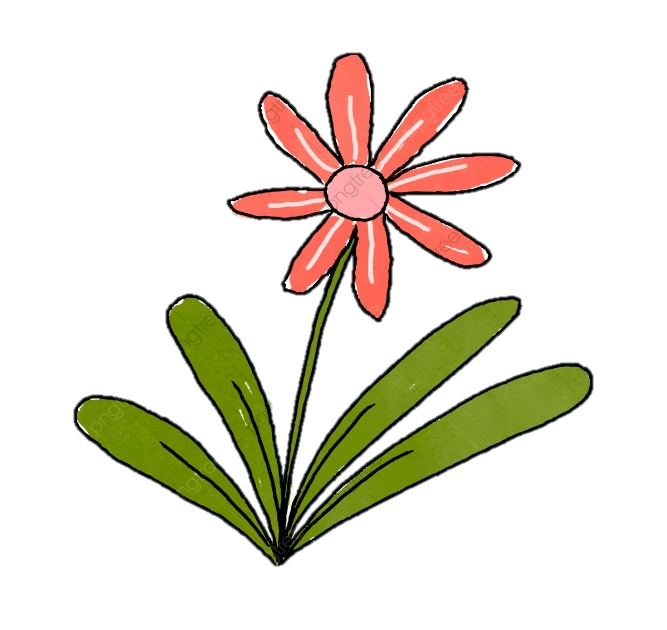 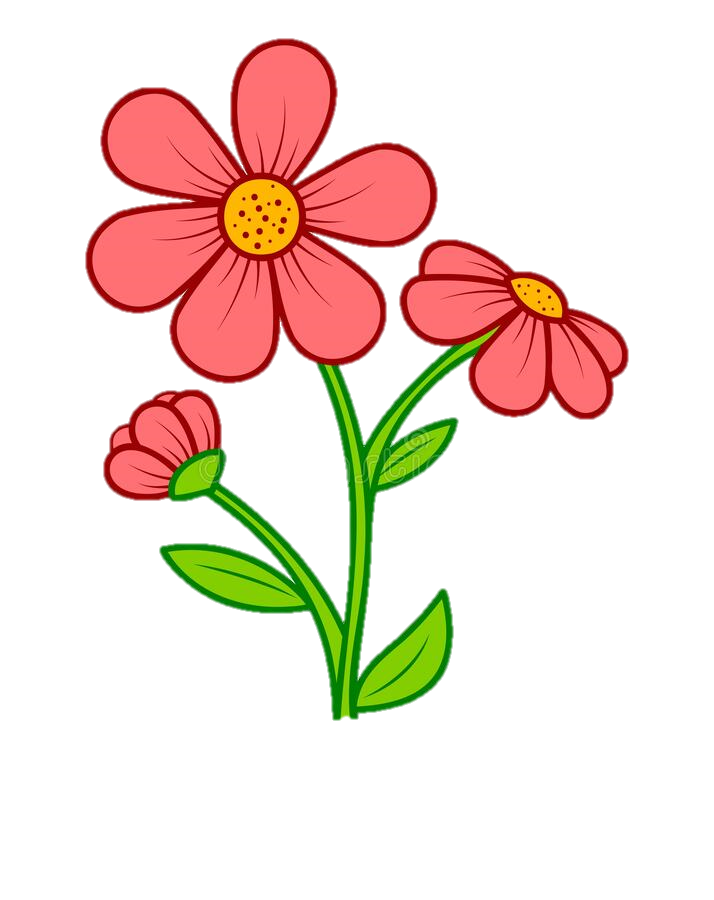 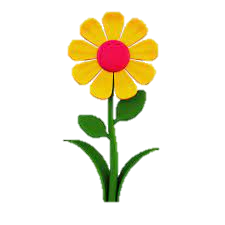 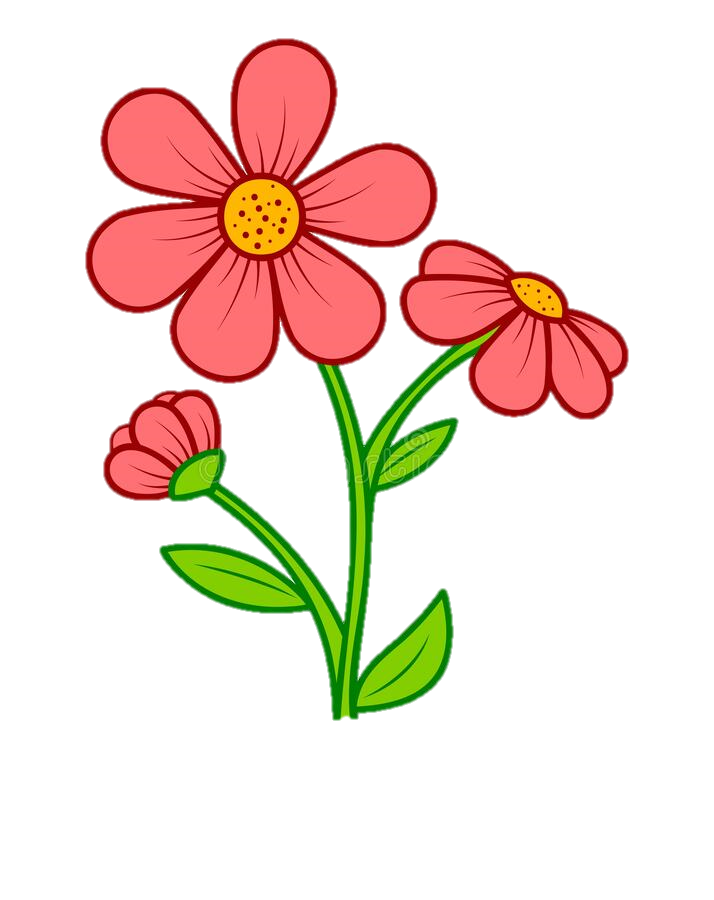 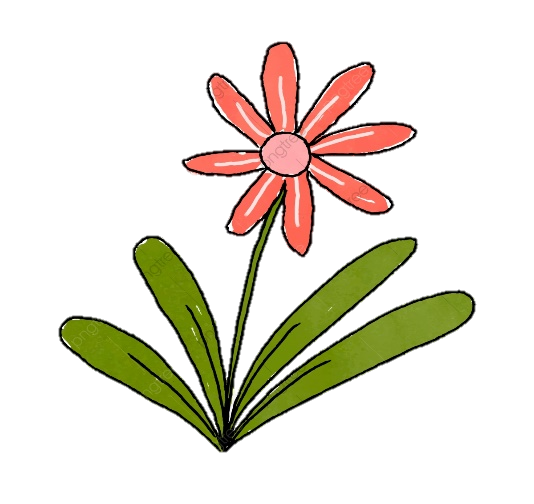 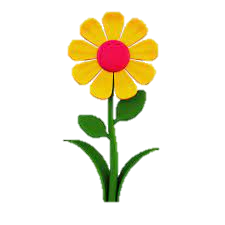 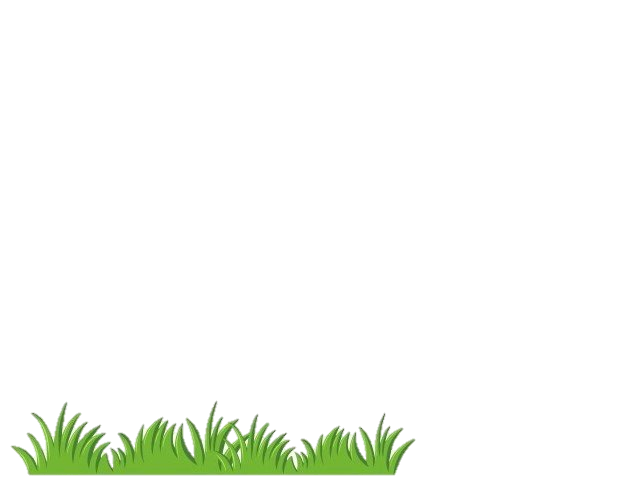 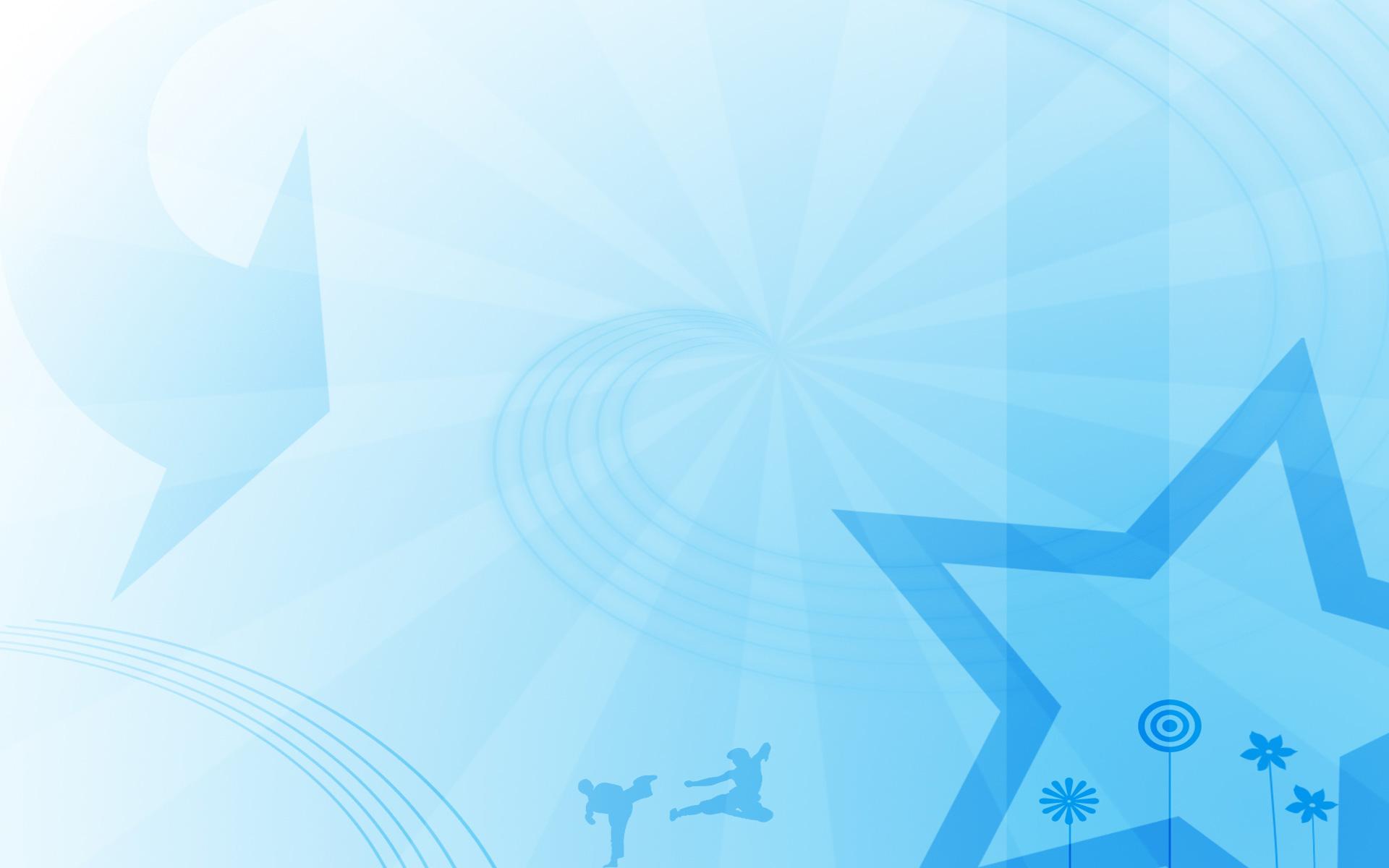 Chuẩn bị
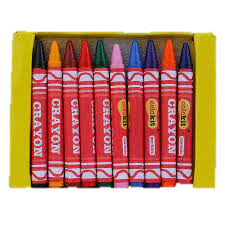 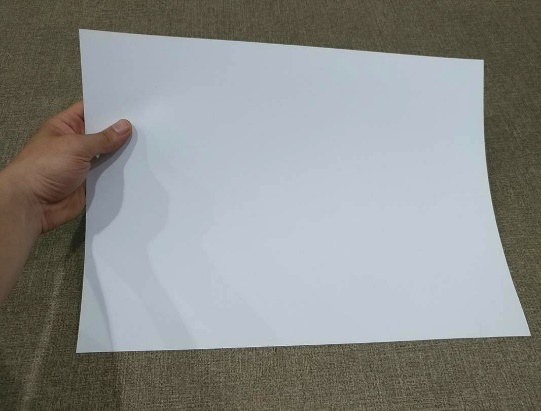 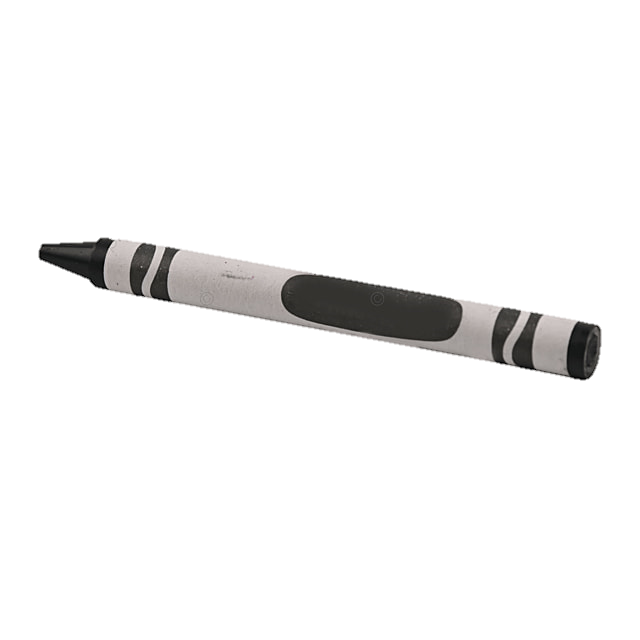